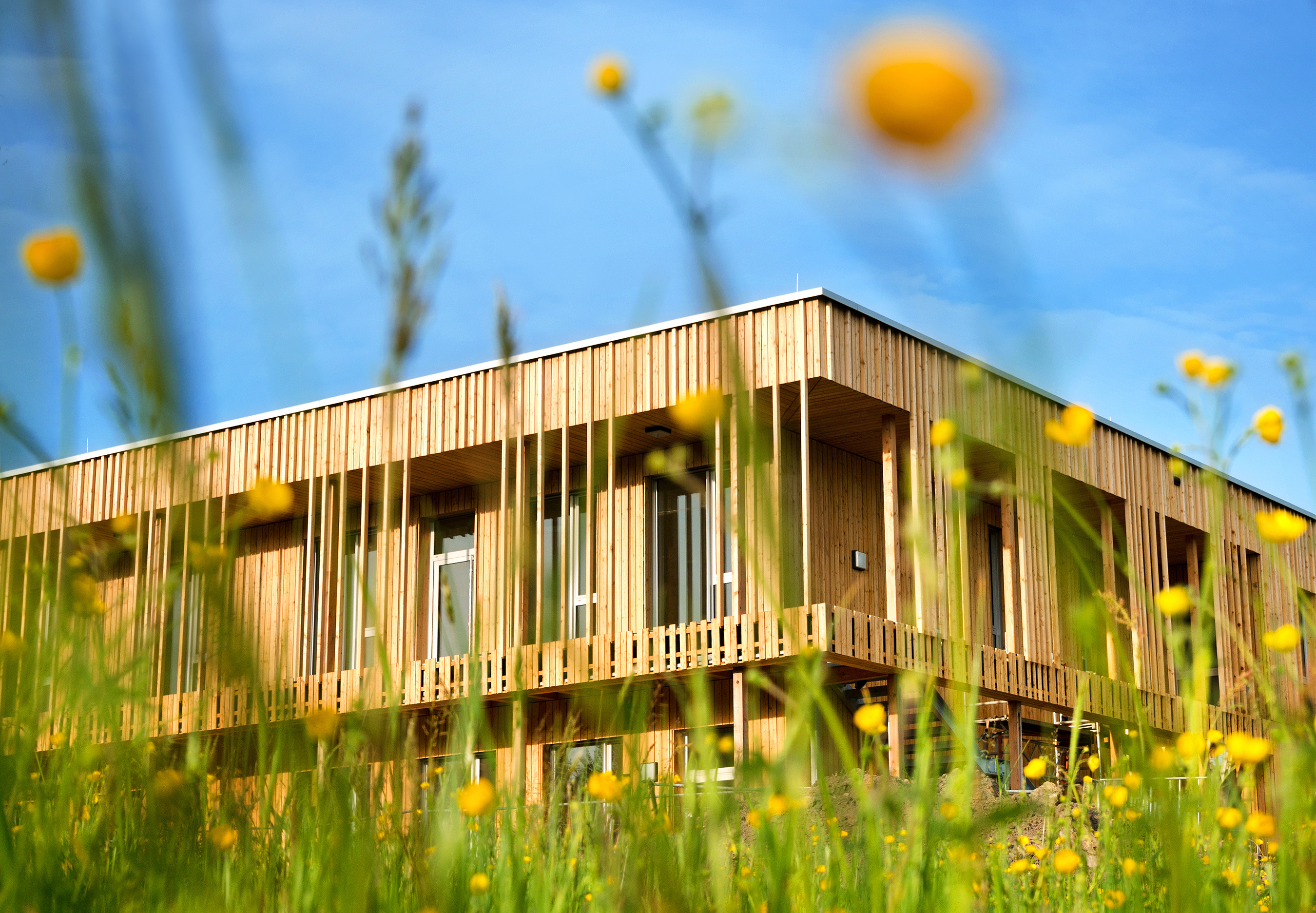 ENTRENADOR - GUÍA PARA EL EDUCADOR de nuestro PLAN DE ESTUDIOS Y RECURSOS DE EDUCACIÓN ABIERTA
ENFOQUE – PYMES INQUILINAS DE CENTROS EMPRESARIALES
¿Qué recopila?
Prefacio
Currículo y REA
Instrucciones generales para capacitadores
Opciones de entrega del curso
Descripción general del contenido del curso
Enlaces útiles
Horario de muestra
01 PRÓLOGO
OBJETIVO DE FUTUROS SOSTENIBLES PARA INQUILINOS DE CENTROS EMPRESARIALES RECURSOS DE EDUCACIÓN ABIERTA

Los RECURSOS DE EDUCACIÓN ABIERTA DE FUTUROS SOSTENIBLES PARA INQUILINOS DE CENTROS EMPRESARIALES especialmente desarrollados permiten a los formadores basados en centros empresariales y organismos VET acceder a un nuevo modelo de formación diseñado para proporcionarles el conocimiento y las habilidades para adoptar un enfoque transformador de las prácticas sostenibles.

Los recursos son útiles tanto para el estudio individual como para los formadores que deseen facilitar la formación en grupo del entorno de su centro empresarial.

Por lo tanto, los objetivos de los REA son:
proporcionar un conjunto de recursos de enseñanza gratuitos y abiertos en línea que permitan a las personas desarrollar las habilidades necesarias para desarrollar prácticas de sostenibilidad

proporcionar un plan de estudios completo y pertinente y actividades de aprendizaje de apoyo que motiven y equipen a los formadores para impartir un curso de formación a las PYME arrendatarias de los centros empresariales.

Los REA se presentan en diferentes formatos según el tipo de recurso e incluirán:

I. un plan de estudios del curso de seis módulos de aprendizaje, que explica los objetivos de aprendizaje, los temas en un módulo de capacitación de PowerPoint editable, desarrollado para ser una introducción de nivel de entrada para las PYME sobre cómo hacer que su negocio sea más ecológico con un enfoque en:
Oficina Sostenible
Adquisiciones de la cadena de suministro sostenible
Ecologización de sus productos/servicios
Colaborando para el Éxito Sostenible

II. Esta guía del facilitador explica cómo hacer el mejor uso de los REA, especialmente si usted es la persona líder en la impartición de la capacitación: Desarrollada con un enfoque de capacitación del capacitador, la guía del capacitador para asesores comerciales, mentores y educadores brinda orientación sobre cómo planificar , preparar y brindar capacitación en sostenibilidad, medioambiente y negocios ecológicos a
clústeres de pymes.

iii. las actividades de aprendizaje sugeridas están integradas en los módulos


¿QUIÉN SE BENEFICIARÁ DE ESTOS RECURSOS?
Inquilinos de Enterprise Center (y pymes más amplias),
asesores comerciales del centro empresarial,
Mentores y Educadores
El apoyo de la Comisión Europea para la producción de esta publicación no constituye una aprobación del contenido que refleja únicamente las opiniones de los autores, y la Comisión no se hace responsable del uso que pueda hacerse de la información contenida en el mismo.
02 SOBRE EL CURRICULUM Y OERS DEL PROYECTO
FUTUROS SOSTENIBLES PARA INQUILINOS DE CENTROS EMPRESARIALES RECURSOS DE EDUCACIÓN ABIERTA Currículo + Paquete de capacitación
Los centros empresariales generan un flujo constante de nuevos negocios y actúan como educadores VET accesibles en entornos de aprendizaje aplicado : muchos ejecutan programas dirigidos a negocios emergentes y centrados en el crecimiento y son proveedores prolíficos de educación vocacional formal, informal y no formal con el potencial de llegar a miles de Participantes.

Los centros empresariales no solo ofrecen cursos de capacitación relacionados con la empresa, brindan capacitación personalizada, sino que están profundamente comprometidos con el bienestar sostenible de sus clientes que carecen de inversión en su desarrollo profesional debido a las limitaciones de costo, tiempo y accesibilidad y una sensación de abrumación. en relación con la acción climática: por dónde empezar.

Al proporcionar un curso en línea de sostenibilidad y acción climática de autoaprendizaje, brindamos acceso a la capacitación para todos , lo que permite el acceso a recursos y habilidades gratuitos de una manera ambiental y socialmente responsable.

Estos REA son parte del proyecto más amplio www.enterprisecentres.eu que busca
Desarrollar las competencias de los líderes en la gestión de centros empresariales en prácticas comerciales sostenibles para la infraestructura del centro empresarial y la protección ambiental para el futuro, mejorando su propio impacto ambiental.
Crear un nuevo modelo para facilitar la transferencia a los inquilinos de estas competencias y habilidades de sostenibilidad, respaldado por un plan de estudios, objetivos de aprendizaje y guía de evaluación y ejemplos de contenido/planes de lecciones.
Formar a formadores de FP en la impartición del currículo para que puedan integrarlo en sus programas de desarrollo existentes.

Apoyar la integración más amplia del modelo a través de una difusión exhaustiva con VET, HEI y partes interesadas más amplias.

A través del desarrollo de los siguientes recursos, SFEC creará un cambio:

Producto 1: Compendio de mejores prácticas de acción climática de los centros empresariales, que identifica las mejores prácticas que los centros empresariales pueden replicar para reducir su huella de carbono, mejorar sus servicios/soportes y preparar sus infraestructuras para el futuro.

Salida 2: Conjunto de herramientas y plan de acción que guiará a los líderes de los centros empresariales a través de la planificación estratégica de la sostenibilidad que hará realidad las prácticas e ideas sostenibles a través de acciones concretas.

Producto 3: Futuros sostenibles para los inquilinos de los centros empresariales OERS: este recurso empoderará a los líderes de los centros empresariales para que se conviertan en educadores en sostenibilidad y agentes de cambio capaces de enseñar y capacitar a las PYME y a los clientes nuevos sobre los principios de la sostenibilidad y los negocios ecológicos. También proporciona un curso de sostenibilidad y acción climática de autoaprendizaje para los inquilinos de los Centros Empresariales y las PYME más amplias para permitirles operar de una manera ambiental y socialmente responsable y alinear sus objetivos de sostenibilidad con los de los centros empresariales donde están ubicados.
“
Nuestro objetivo principal es iniciar un modelo replicable de aprendizaje que permita a los gerentes de los centros empresariales, las empresas arrendatarias y los estudiantes adoptar prácticas comerciales sostenibles y responsables
”
4
03 INSTRUCCIONES GENERALES PARA ENTRENADORES Y EDUCADORES
1. Enfoque metodológico

Los RECURSOS DE EDUCACIÓN ABIERTA DE FUTUROS SOSTENIBLES PARA INQUILINOS DE CENTROS EMPRESARIALES es el primer enfoque holístico para abordar el proceso de planificación de sostenibilidad estratégica diseñado específicamente para empresas y estudiantes de inquilinos de centros empresariales.

El objetivo general de SFEC Learning Framework es iniciar un modelo replicable de aprendizaje que permita a las empresas arrendatarias del centro empresarial y a los estudiantes adoptar prácticas comerciales sostenibles y responsables. Centrándose en las dimensiones de la práctica sostenible tales como: edificios sostenibles, eficiencia energética y de recursos, ecosistemas sostenibles y acción colectiva, el programa SFEC ayudará a la cohorte de participantes a desarrollar prácticas que harán una contribución transformadora para abordar los desafíos climáticos.

Lo hace mediante la combinación de un enfoque basado en planes de estudios, que puede adoptarse en la enseñanza y la formación.


2. Instrucciones generales

Lea esta guía detenidamente antes de realizar la capacitación. Para la entrega en el aula, invertida o combinada, por favor:


Descargue, revise y modifique los recursos del curso para la capacitación según sea necesario. Deje suficiente tiempo de entrenamiento para las sesiones. El enlace que necesita es: https://www.enterprisecentres.eu/

Localice el contenido de capacitación con estudios de casos e información sobre apoyos locales para sus estudiantes

Asegúrese de que cada participante complete los ejercicios integrados en cada módulo; estos proporcionan un aprendizaje valioso.

Permita tiempo para revisar los ejercicios y proporcione un circuito de retroalimentación


3. Enfoque de instrucción

Los Recursos de Educación Abierta han sido diseñados para adaptarse a una variedad de estilos y culturas de enseñanza.

Como hilo conductor, cada módulo se presenta con el siguiente diseño:

El tema se introduce brevemente antes de profundizar en el tema.

Se presenta información y las mejores prácticas actuales sobre el tema, pasando de definiciones generales a aplicaciones más detalladas, lo que permite comprender el alcance del tema.

Se refuerzan los conocimientos y se desarrollan las habilidades a medida que los estudiantes participan en ejercicios prácticos o preguntas de estudio.
04 OPCIONES DE ENTREGA DEL CURSO
Se requieren capacitación y herramientas tradicionales en el aula La capacitación en el aula sigue siendo una de las técnicas de capacitación más populares para desarrollar la capacidad de habilidades. Por lo general, es una capacitación presencial centrada en el instructor que se lleva a cabo en un lugar y tiempo fijos. herramientas del proyecto. ¿Qué necesita para ofrecer FUTUROS SOSTENIBLES PARA LOS INQUILINOS DE CENTROS EMPRESARIALES RECURSOS DE EDUCACIÓN ABIERTA en un salón de clases...
Mecanismos de entrega sugeridos:

Discusiones en grupos pequeños: divida a los participantes en grupos pequeños y déles estudios de casos o situaciones de trabajo para discutir o resolver. Esto permite la transferencia de conocimiento entre los estudiantes.

: Las sesiones informales de preguntas y respuestas son más efectivas con grupos pequeños y para actualizar habilidades en lugar de enseñar nuevas habilidades. Estos deben usarse con frecuencia a lo largo de la impartición del curso.



Multimedia: Los materiales de capacitación multimedia tienden a ser más provocativos y desafiantes y, por lo tanto, más estimulantes para la mente adulta. Los capacitadores deben asegurarse de que todas las herramientas integradas se utilicen en todo su potencial.

Herramientas interactivas: la participación de los estudiantes se puede lograr fácilmente mediante el uso de herramientas interactivas. Un ejemplo de una herramienta gratuita es Kahoot! que es una plataforma de trivia y aprendizaje basada en juegos que se utiliza en aulas, oficinas y entornos sociales. Puede compilar un cuestionario, que los estudiantes pueden responder en sus teléfonos/tabletas/computadoras. Es posible obtener retroalimentación y resultados inmediatos.
04 OPCIONES DE ENTREGA DEL CURSO
b. Aprender en línea

Este método de entrega utiliza tecnologías de Internet integradas en la plataforma de aprendizaje SFEC para ofrecer una amplia gama de soluciones que permitan el aprendizaje.


C. Otras metodologías de enseñanza


Aula invertida

En un aula invertida, los alumnos estudian el contenido del módulo antes de la clase con un enfoque en los ejercicios y tareas en clase. La transferencia de conocimientos en el aula da paso a la instrucción en línea fuera del aula. Esto crea más espacio para practicar en clase, para explicaciones adicionales cuando sea necesario, y ofrece la posibilidad de profundizar en los materiales durante el tiempo de clase.


Aprendizaje combinado

Blended Learning combina medios digitales en línea con métodos tradicionales de aula. Requiere la presencia física tanto del maestro como del alumno, con algún elemento de control del alumno sobre el tiempo, el lugar, el camino o el ritmo. Los alumnos siguen asistiendo a un salón de clases con un maestro/entrenador presente, las prácticas presenciales en el salón de clases se combinan con actividades mediadas por computadora con respecto al contenido y la entrega. El aprendizaje combinado se usa más en entornos de desarrollo profesional y capacitación.






Aprendizaje colaborativo/entre pares

El aprendizaje colaborativo es un enfoque educativo para la enseñanza y el aprendizaje que involucra a grupos de estudiantes que trabajan juntos. Ejemplos para impulsar el aprendizaje colaborativo y entre pares son:

Revisión por pares: los compañeros en el aula se reúnen para evaluar conjuntamente el trabajo por una o más personas de competencia similar a los productores del trabajo. Los pares no solo evalúan el desempeño de los demás, sino que también comparten su experiencia y conocimientos.

Google Docs: esta herramienta de colaboración en línea facilita la creación de documentos significativos. Todos los miembros del grupo pueden trabajar al mismo tiempo (en tiempo real) en el mismo documento, desde cualquier ubicación en varios dispositivos. Los cambios se guardan automáticamente en los documentos a medida que se escriben. Es posible monitorear el historial de revisión de un documento donde también puede ver quién realizó un cambio específico. El valor de Google Docs como recurso de aprendizaje es que los miembros del grupo también pueden compartir documentos, chatear y comentar sobre los mismos.
05 RESUMEN DEL CONTENIDO DEL CURSO
Módulos
El Curriculum consta de seis módulos estructurados como un viaje…
Módulo 1: Introducción a los Negocios Sostenibles
Módulo 2: Estrategia Sostenible
Módulo 3: Fomento de una actitud de oficina sostenible
Módulo 4: Adquisiciones Sostenibles y Cadenas de Suministro
Módulo 5: Ecologización de su producto
Módulo 6: Construyendo Relaciones y Colaborando para el Éxito Sostenible
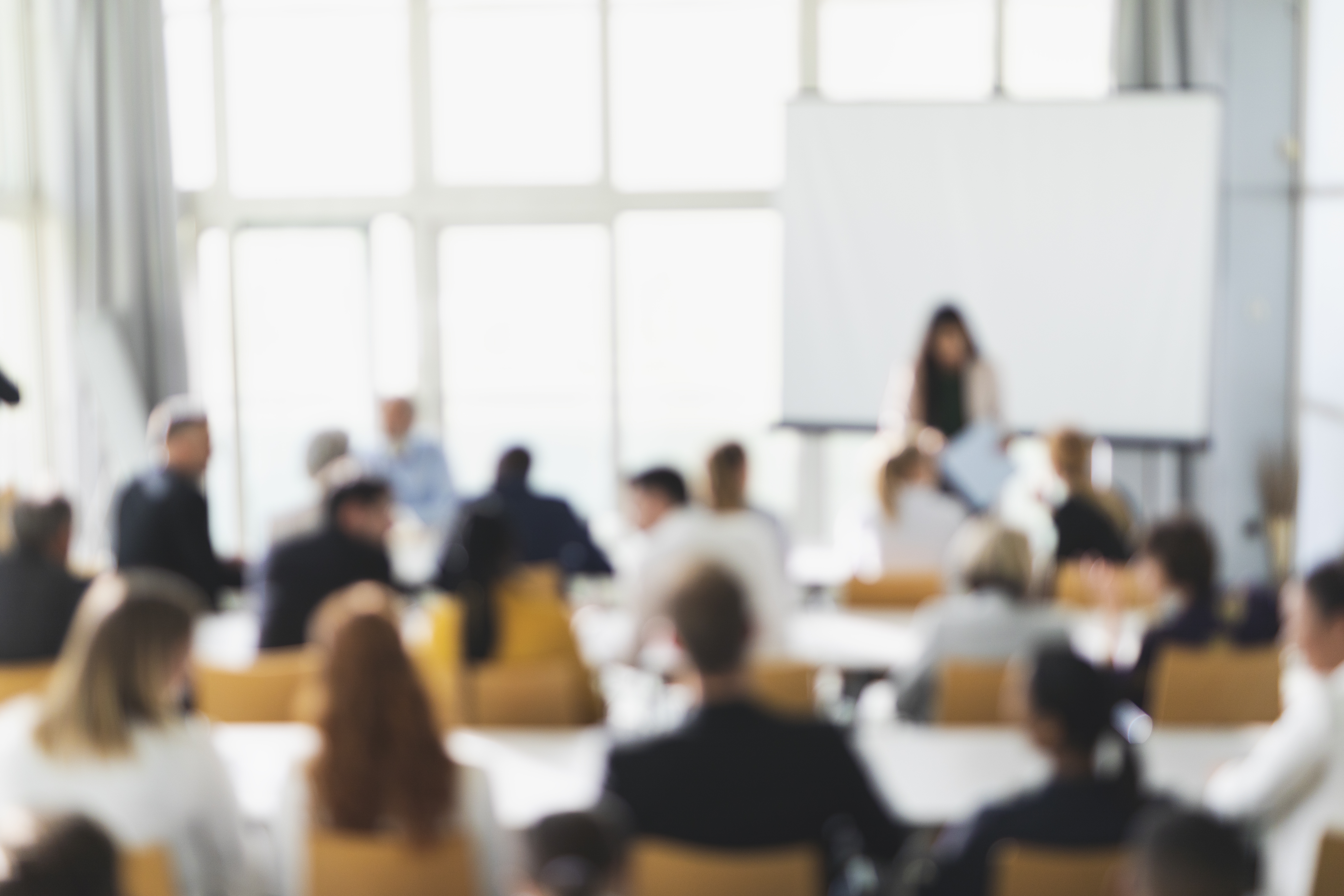 05 RESUMEN DEL CONTENIDO DEL CURSO
Veamos los módulos con mucho más detalle.
Resumen detallado del contenido del curso
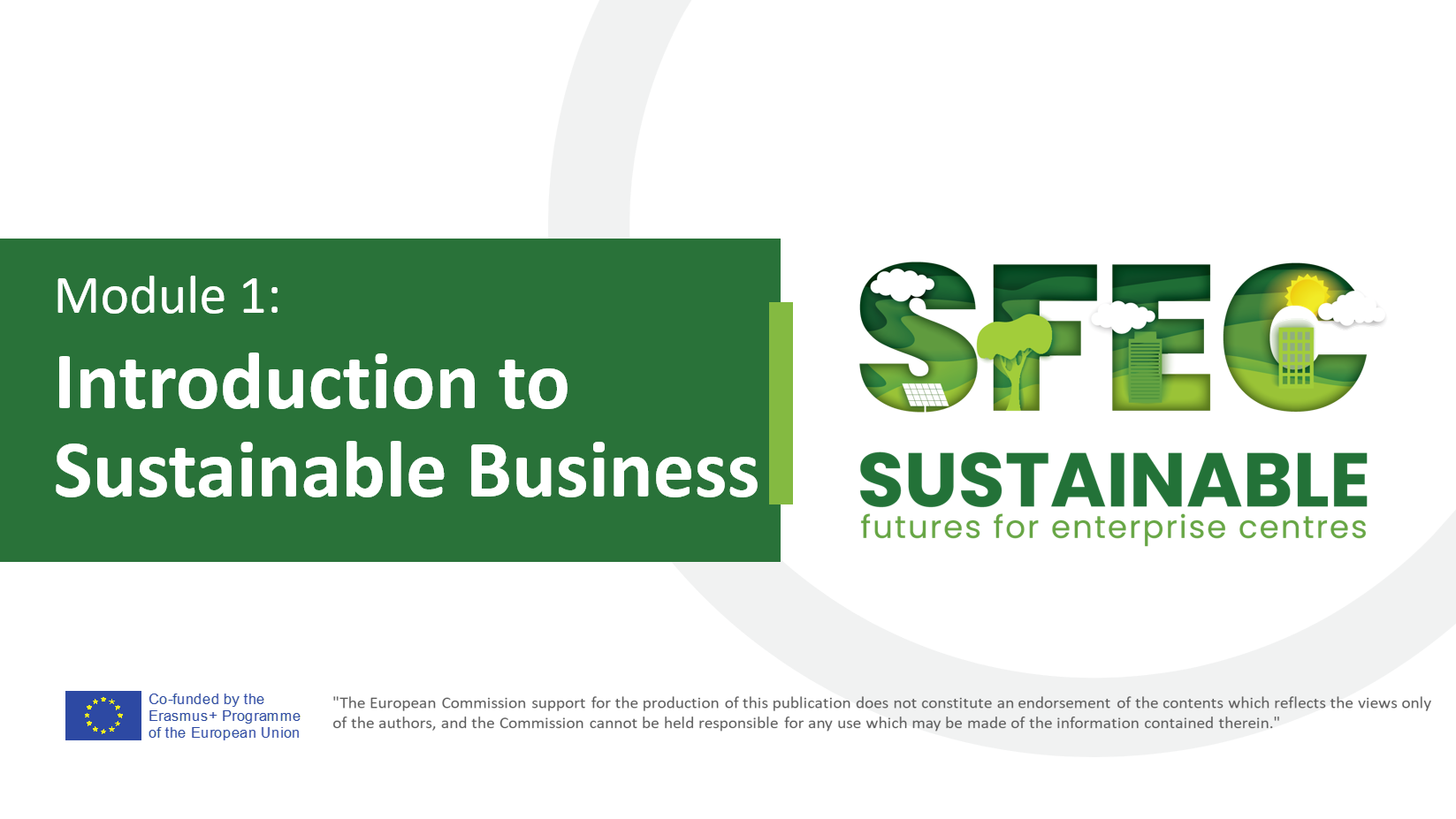 05 RESUMEN DEL CONTENIDO DEL CURSO
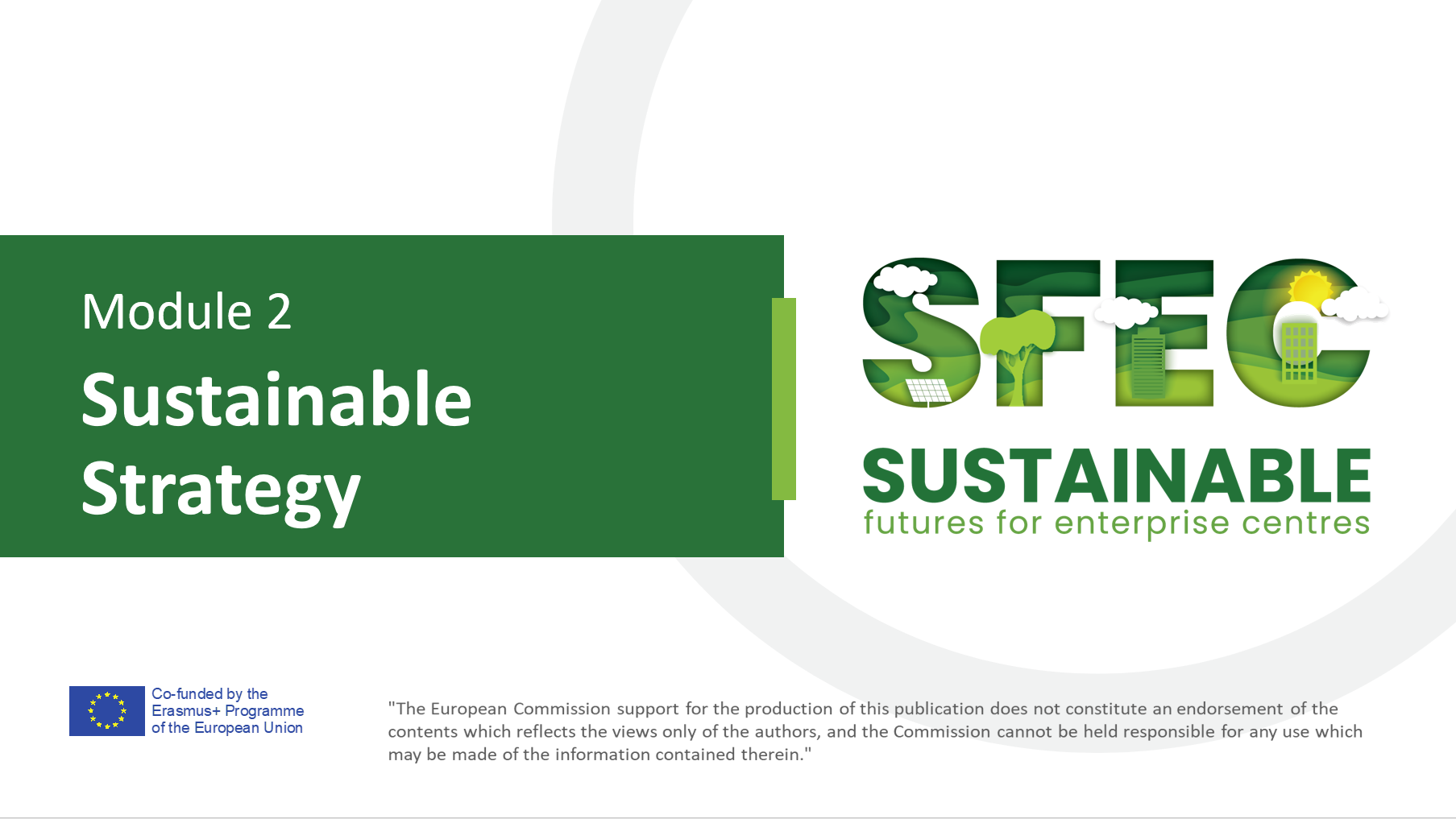 05 RESUMEN DEL CONTENIDO DEL CURSO
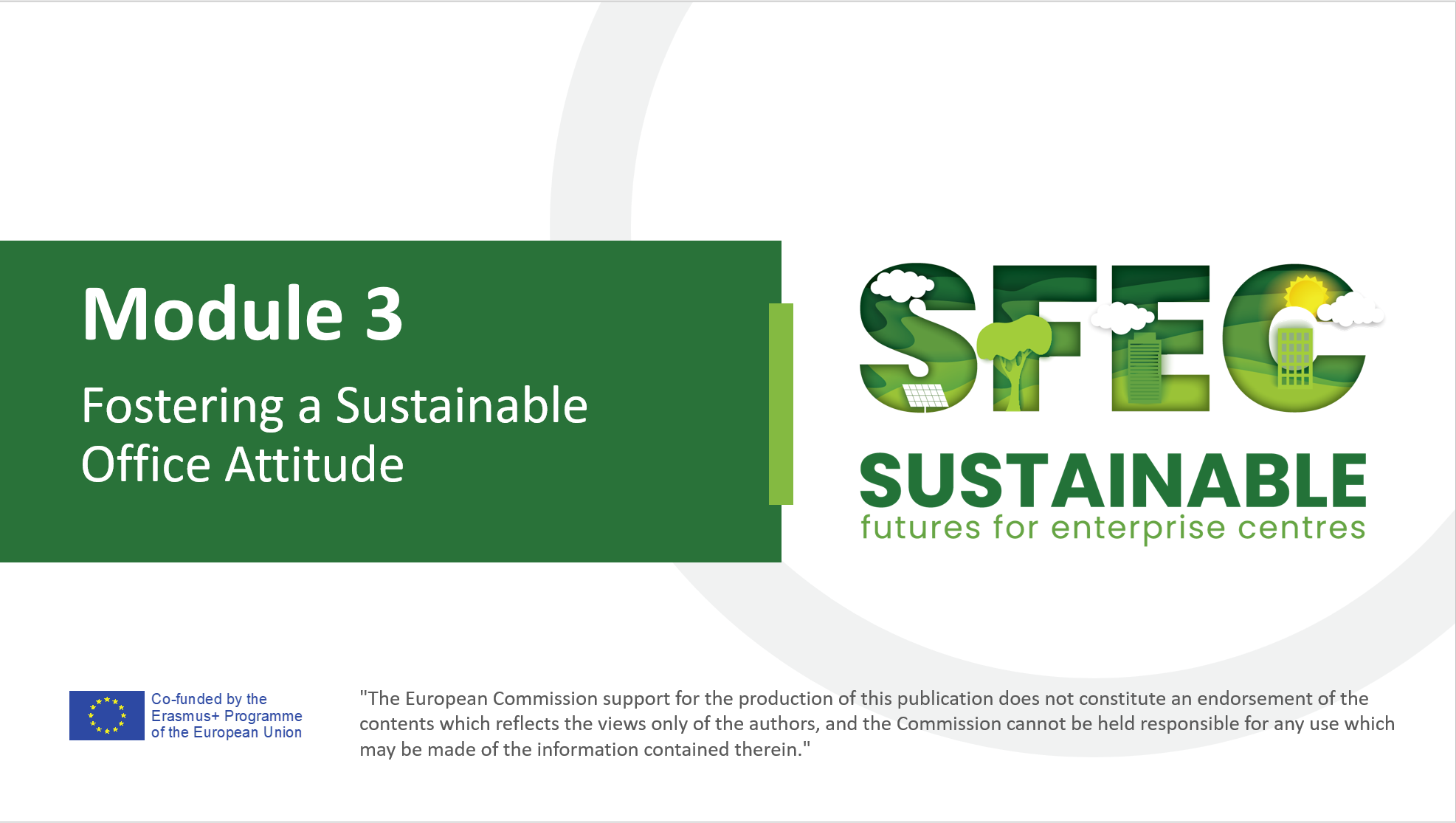 05 RESUMEN DEL CONTENIDO DEL CURSO
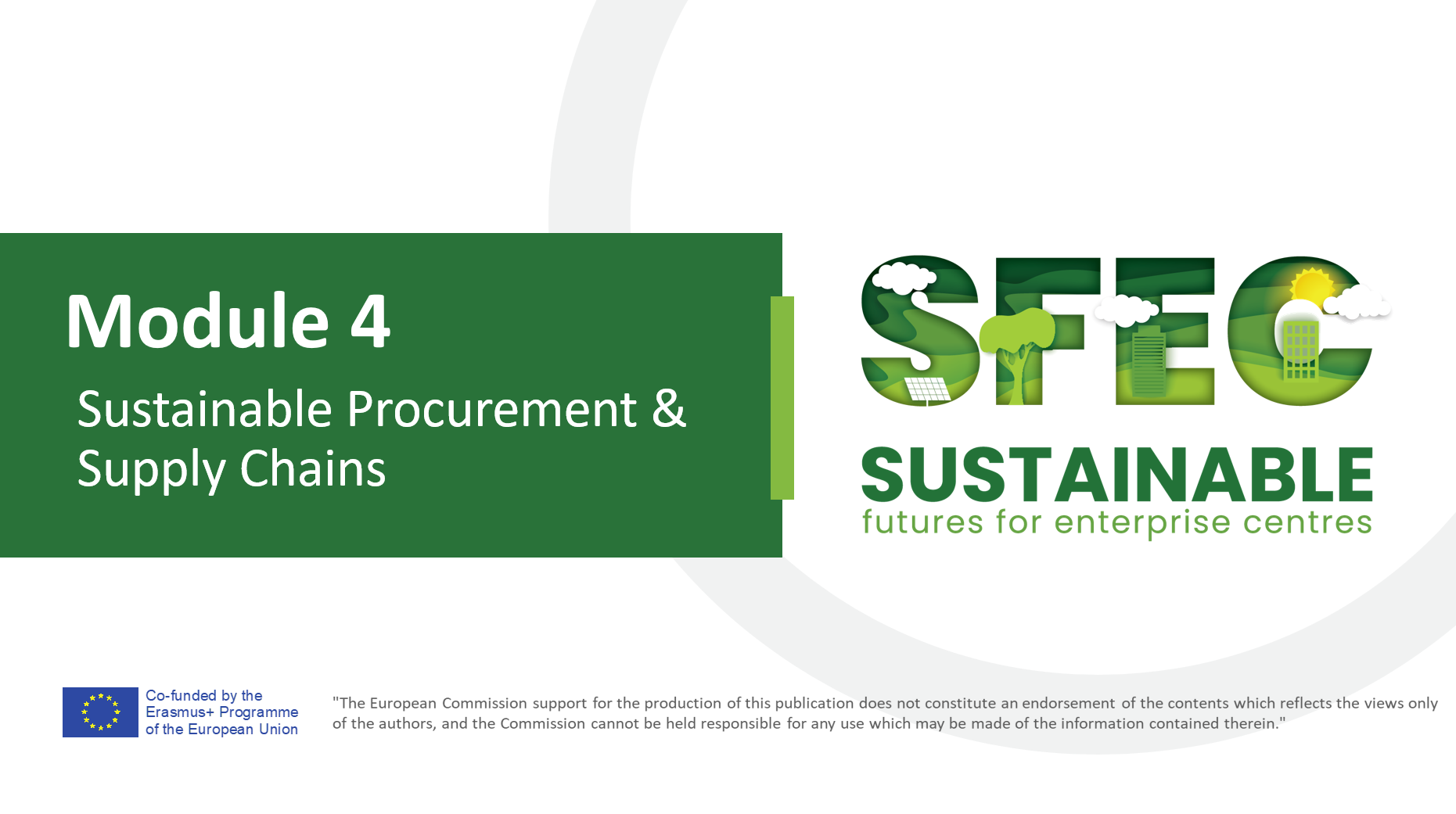 05 RESUMEN DEL CONTENIDO DEL CURSO
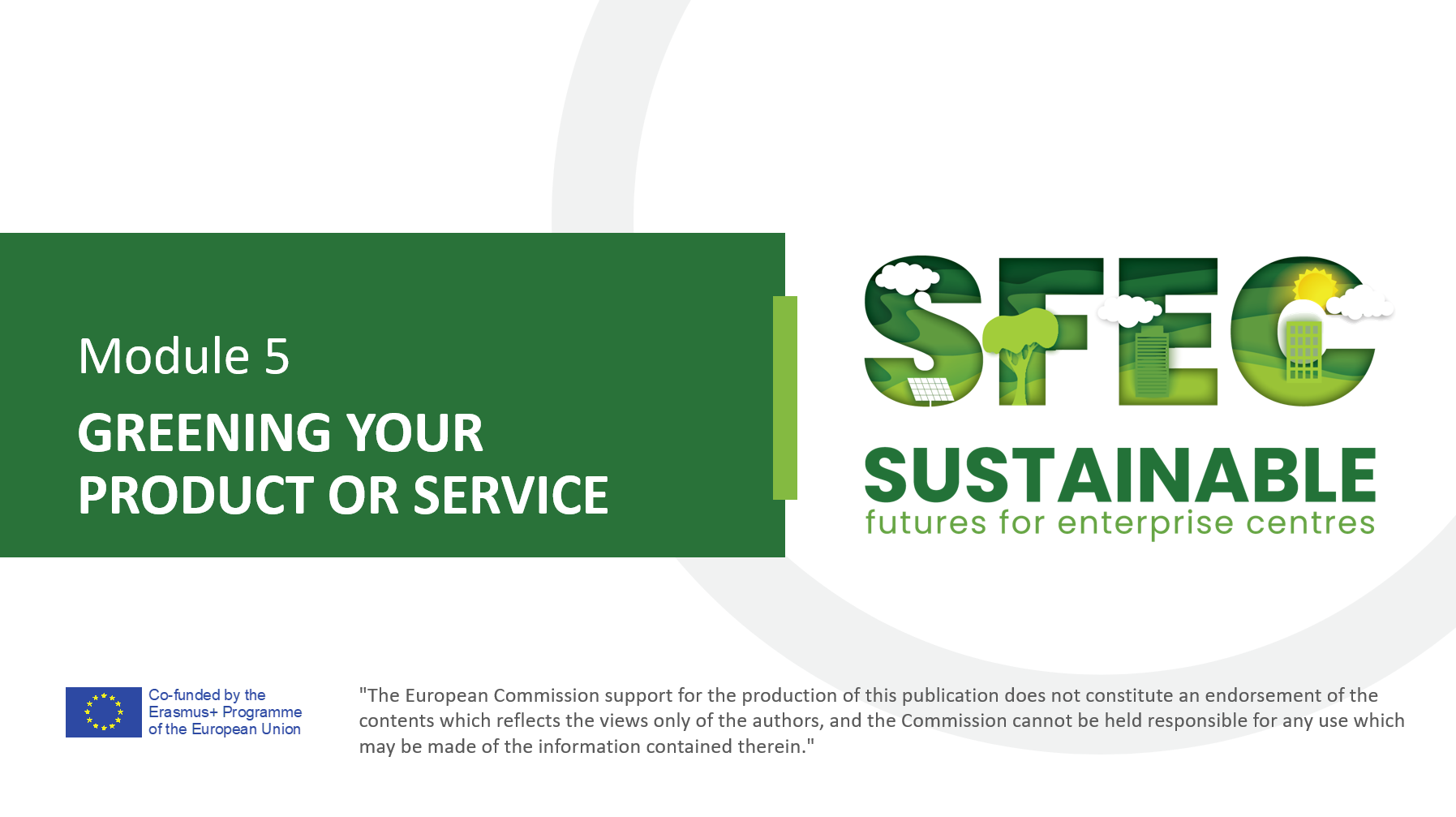 05 RESUMEN DEL CONTENIDO DEL CURSO
05 RESUMEN DEL CONTENIDO DEL CURSO
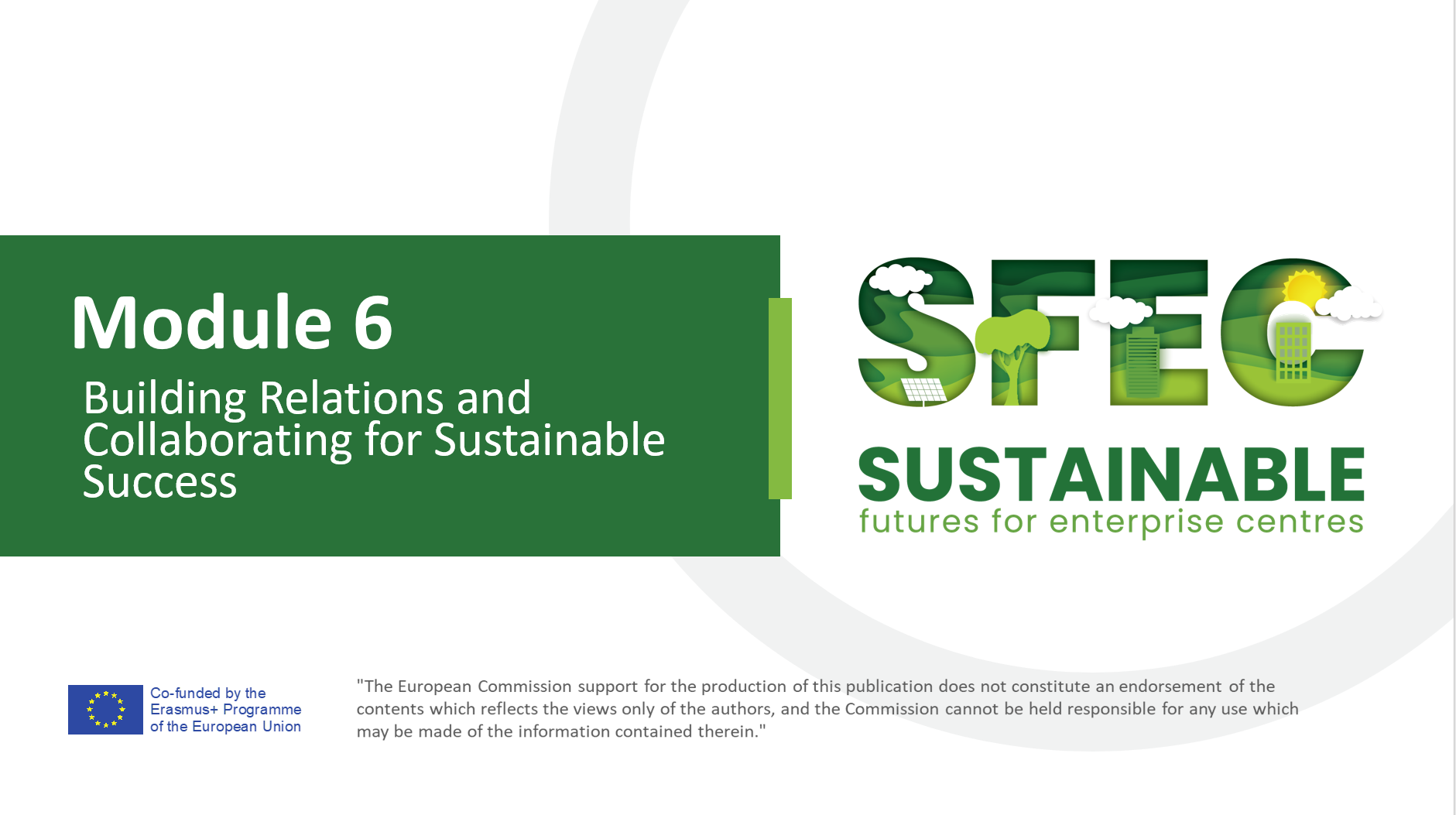 05 RESUMEN DEL CONTENIDO DEL CURSO
06 ENLACES ÚTILES
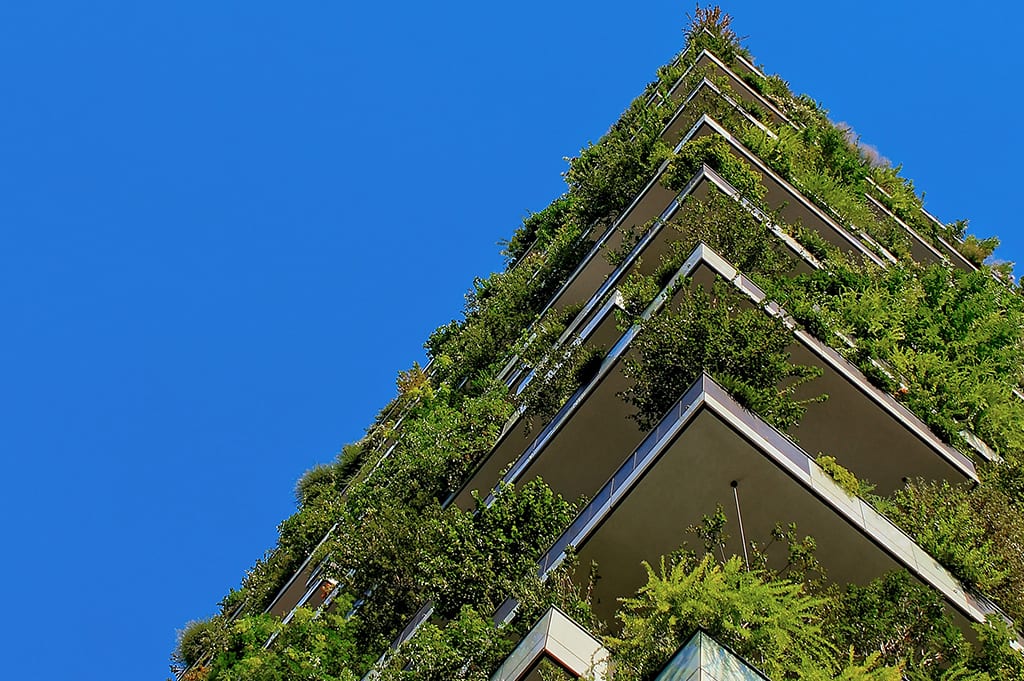 07 MUESTRA DE HORARIO
“
A menudo, cuando crees que estás al final de algo, estás al comienzo de otra cosa.

Fred Rogers
”